ПРОЩАНИЕ СО СРЕДНЕЙ ГРУППОЙ
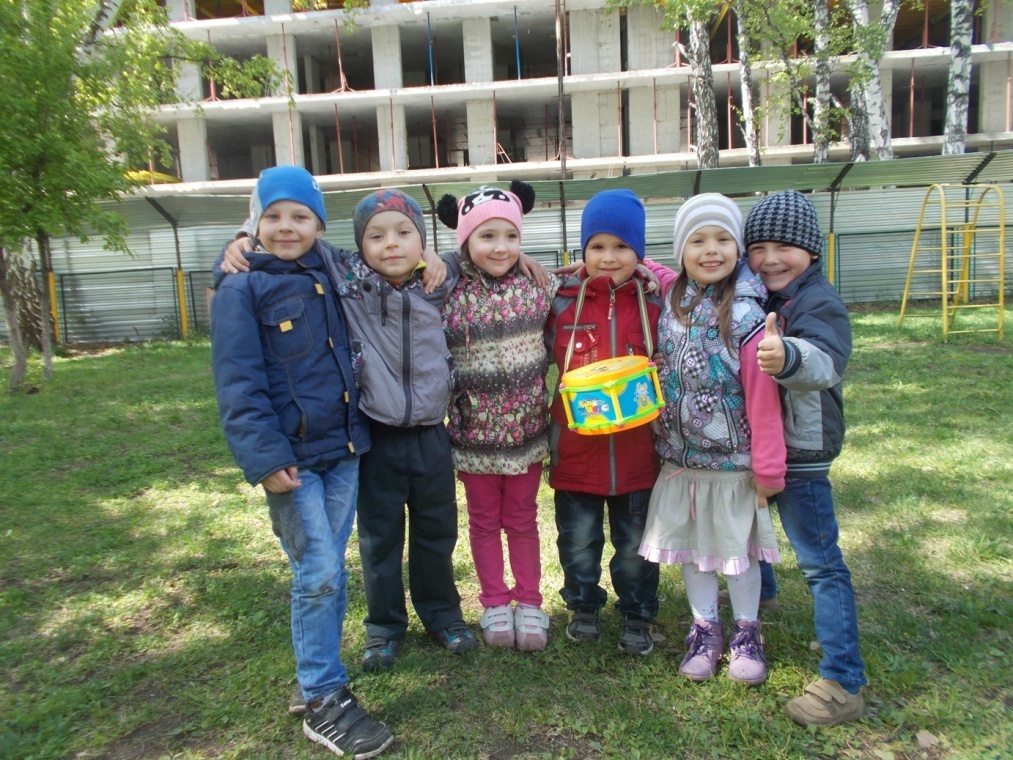 Детки в садике живут, здесь играют и поют! Здесь друзей себе находят, на прогулки с ними ходят. Вместе спорят и мечтают, незаметно подрастают!
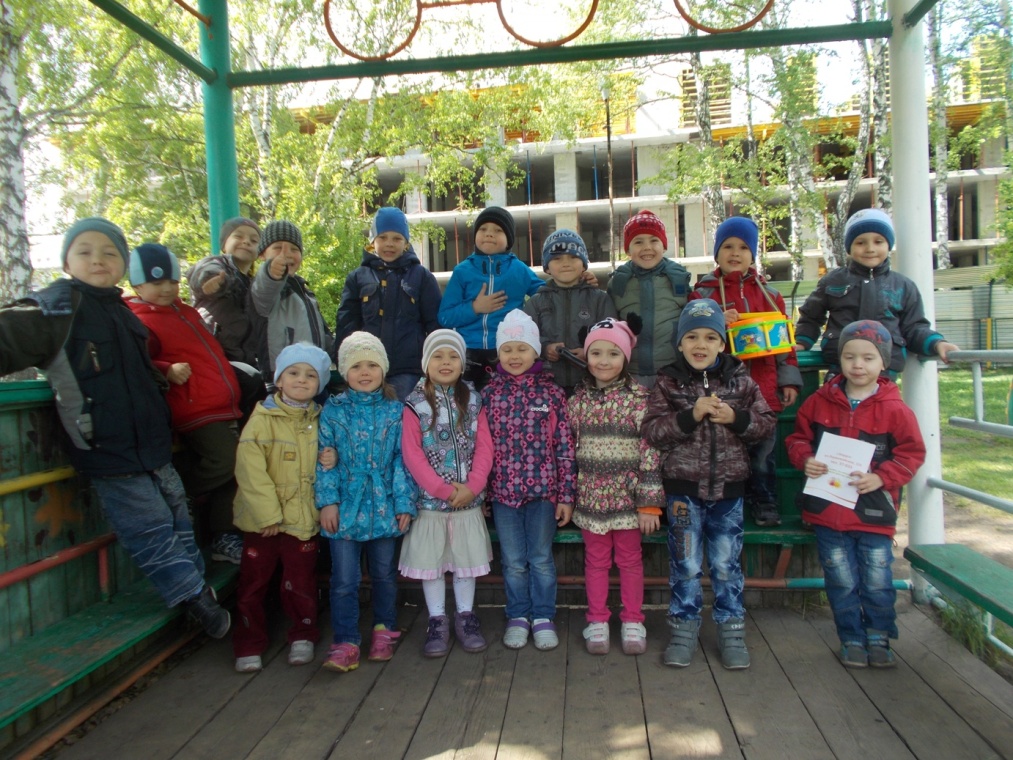 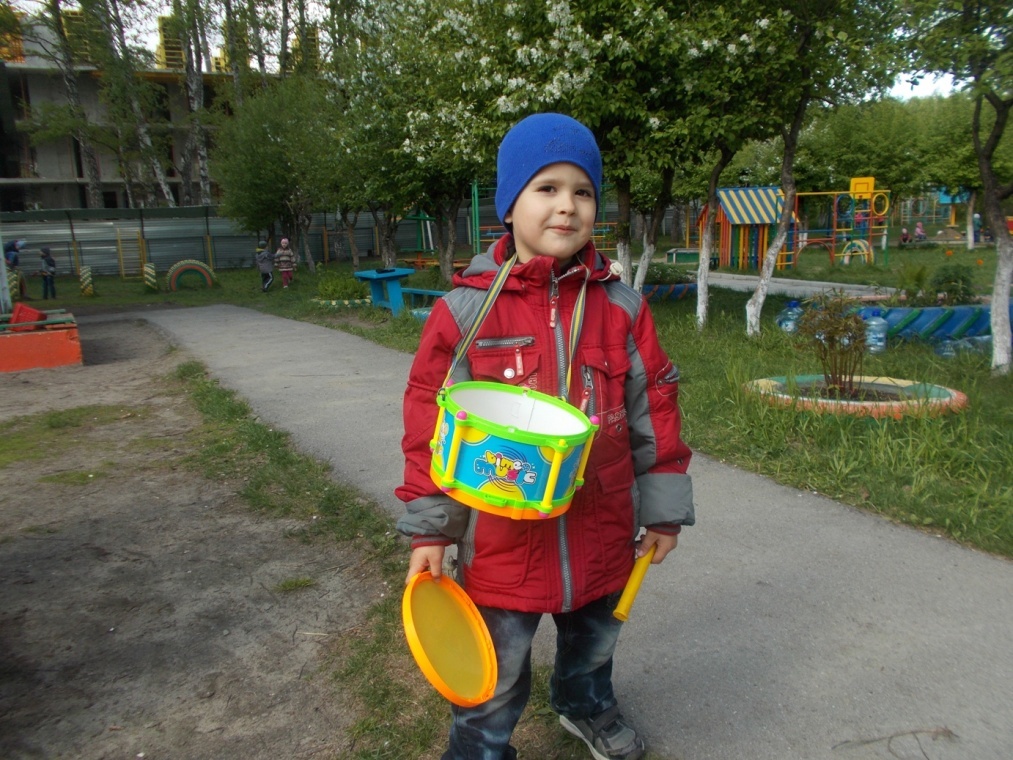 А в саду есть самолеты, лодки, танки, вертолеты. И машинок разных много  и железная дорога.
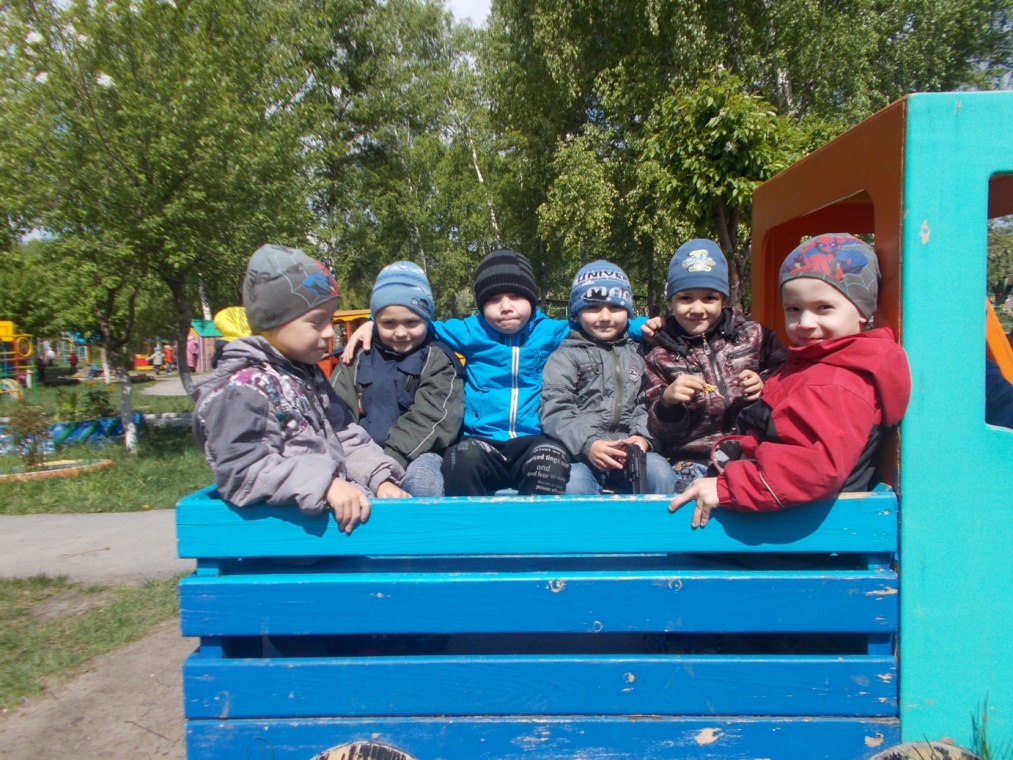 Вот и закончен год учебный, нам отдохнуть пора!
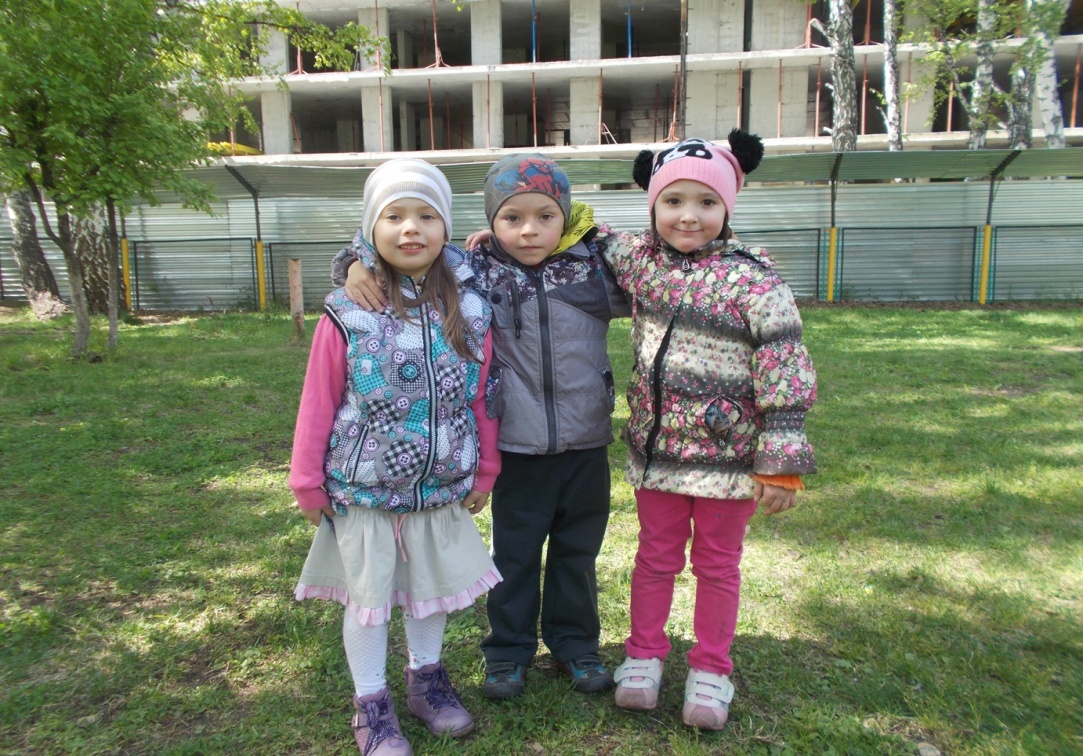 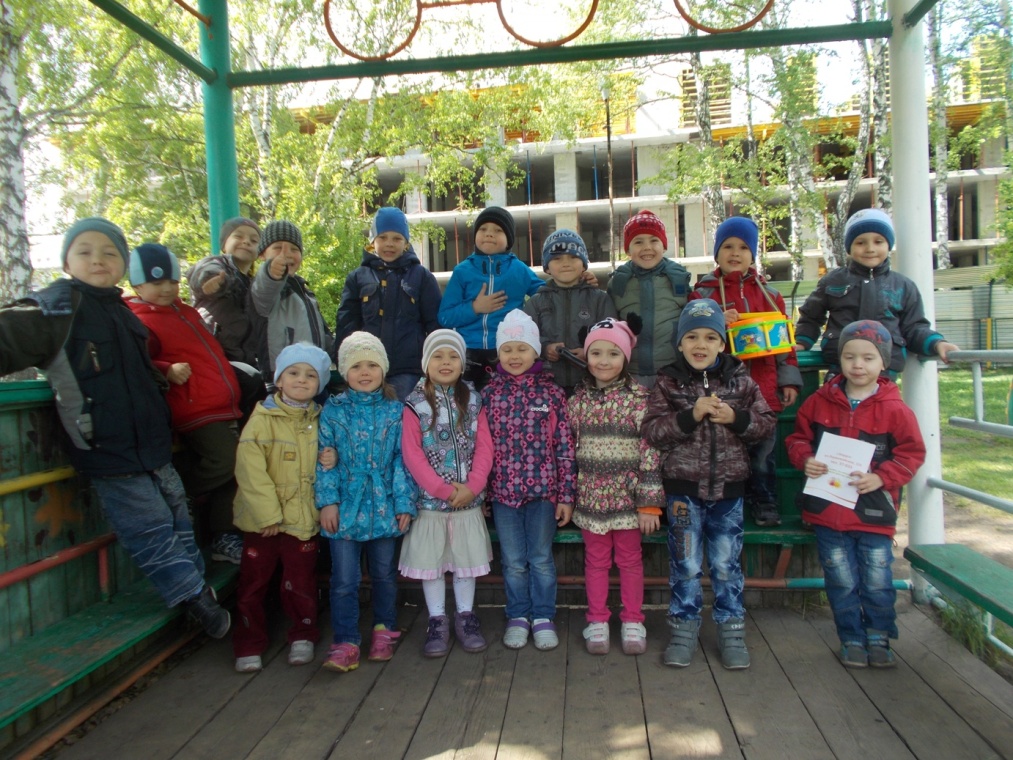 Ведь от занятий мы устали, летом нас ждет игра!
А у нас сегодня праздник,
Старше стали мы на год!
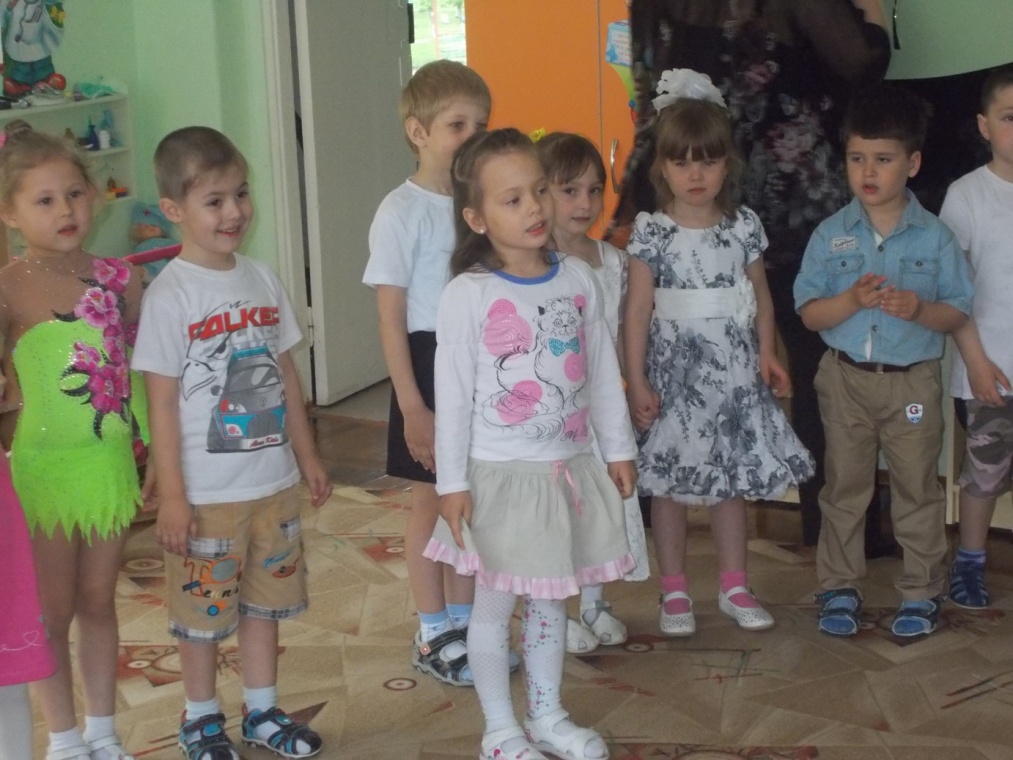 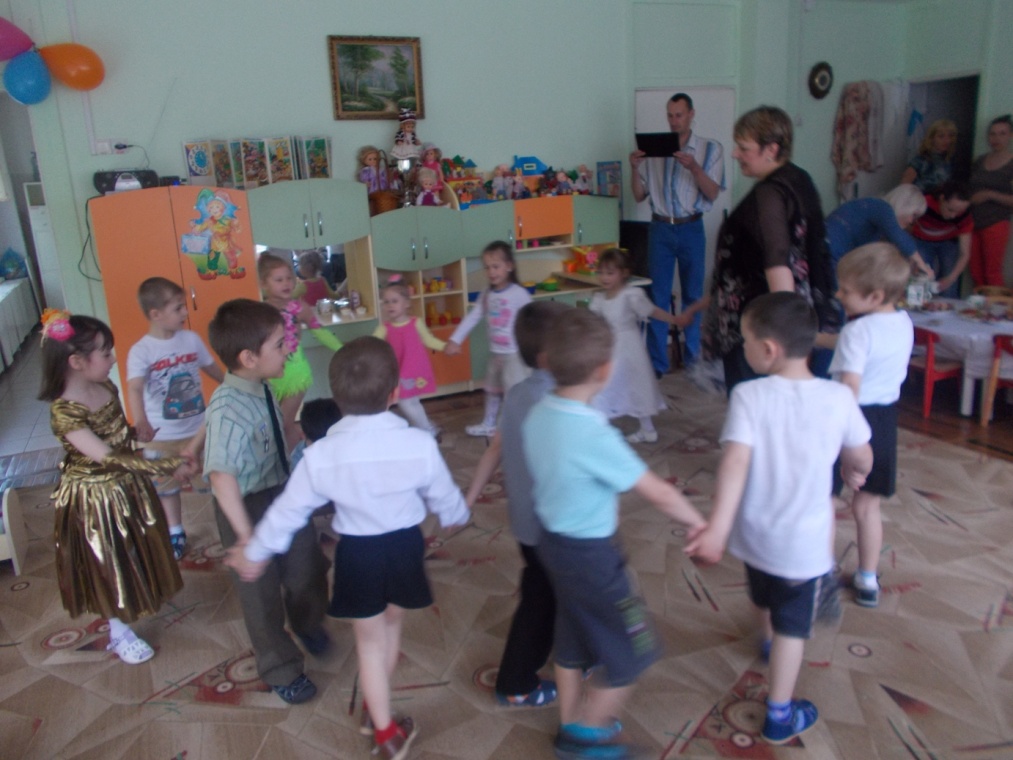 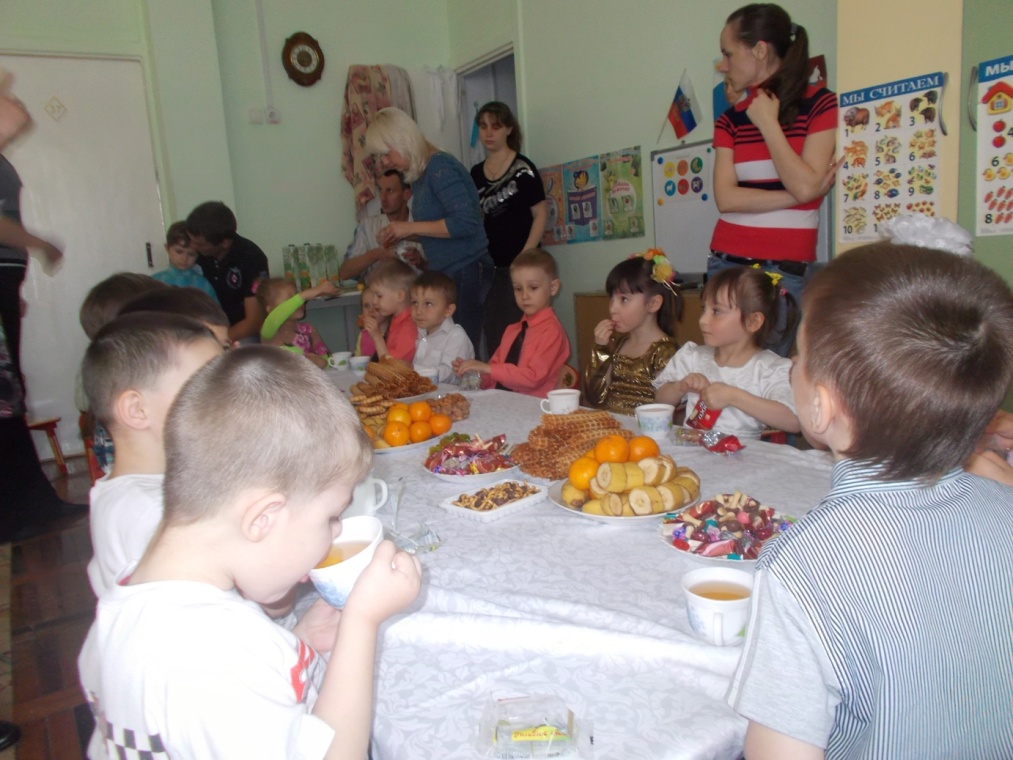 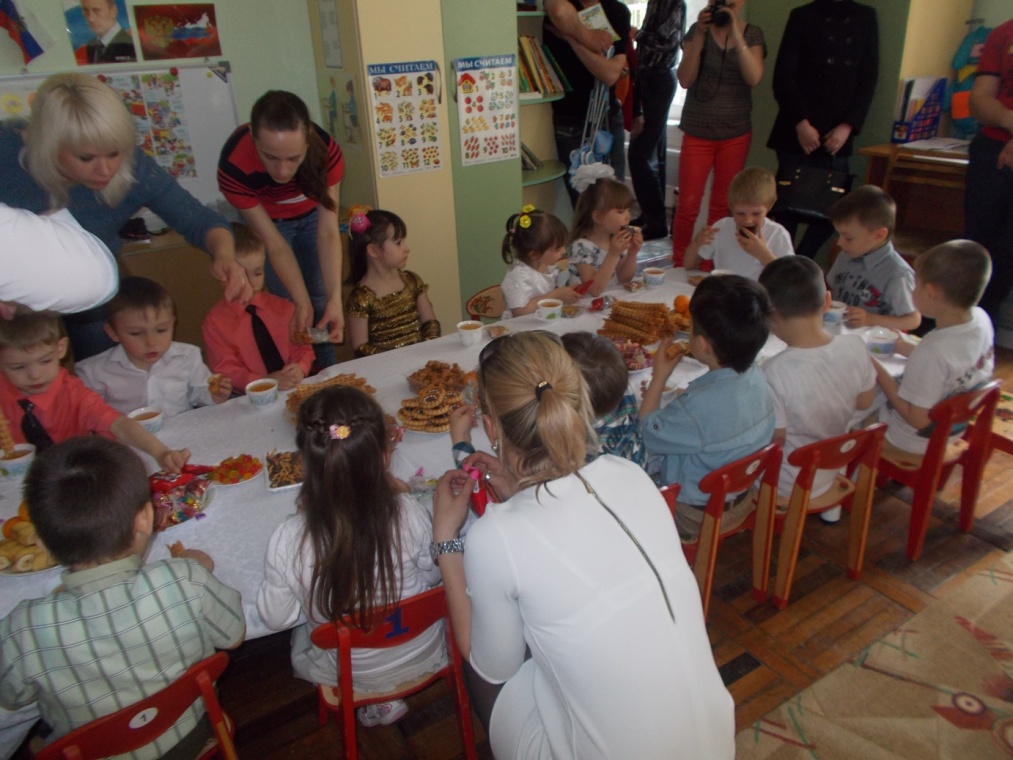 Как же здорово с друзьями выпить чаю с пирогами
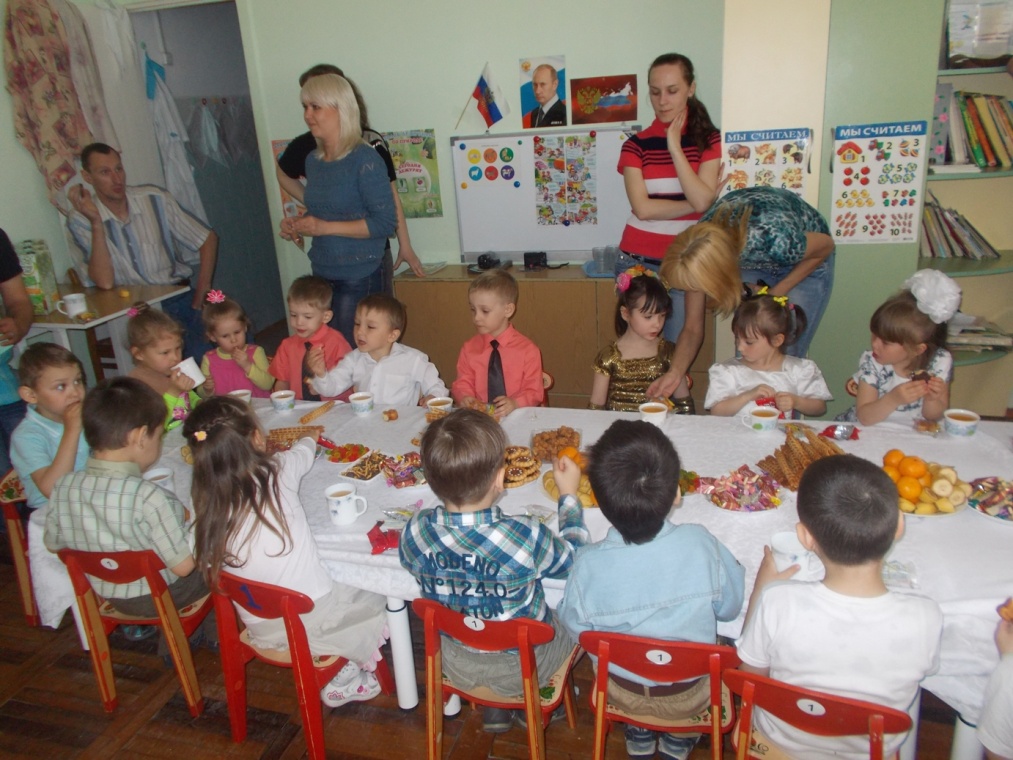 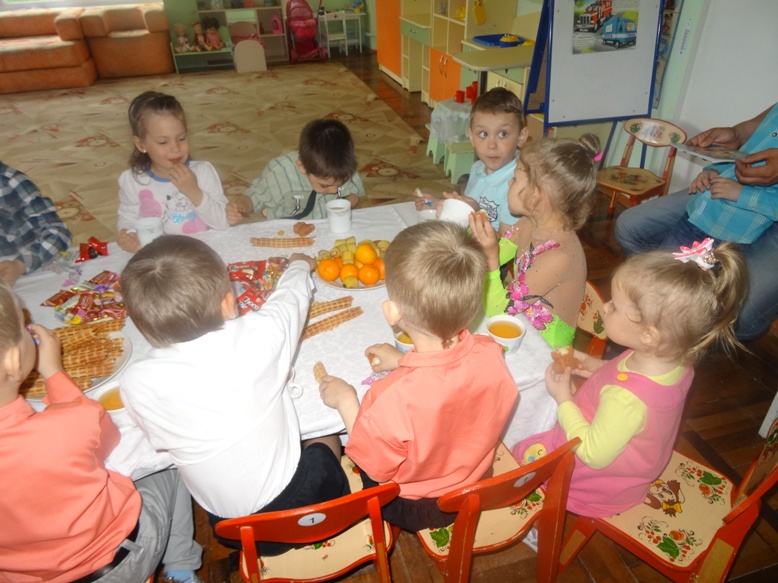 За чаем не скучаем, по семь чашек выпиваем!
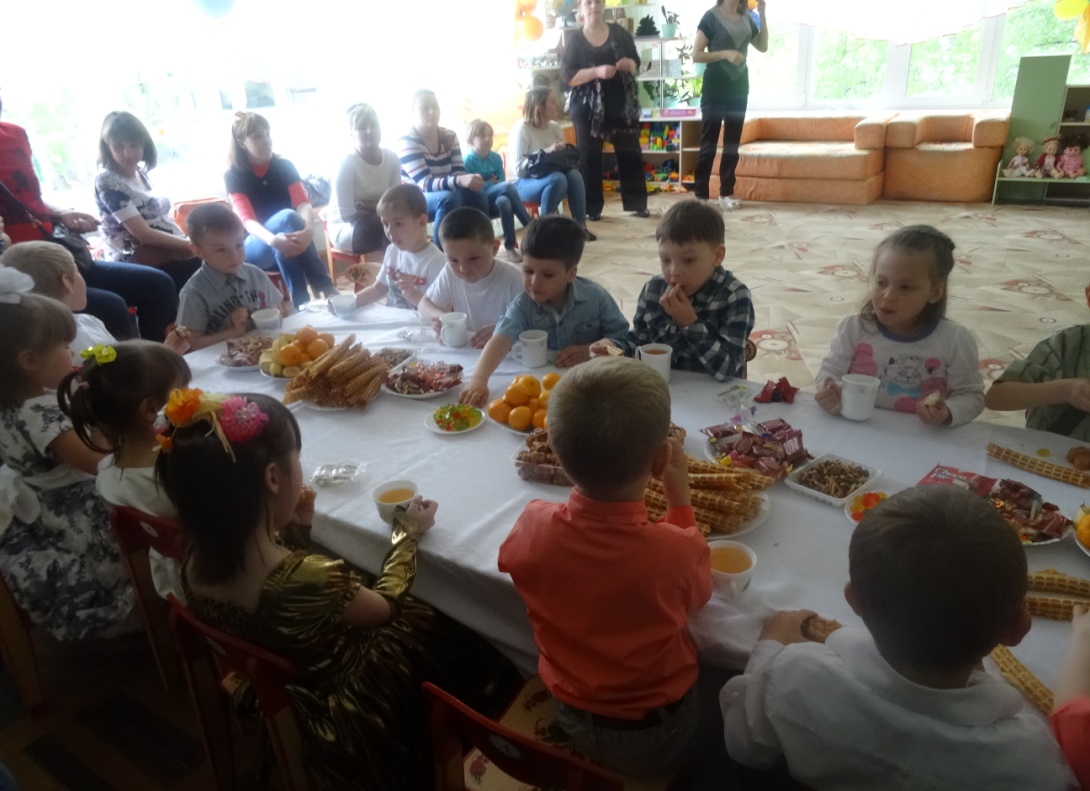 С чаем праздники  встречаем!
Я рассказываю маме про себя и про ребят. Что мы пили, что мы ели, как играли в чехарду!
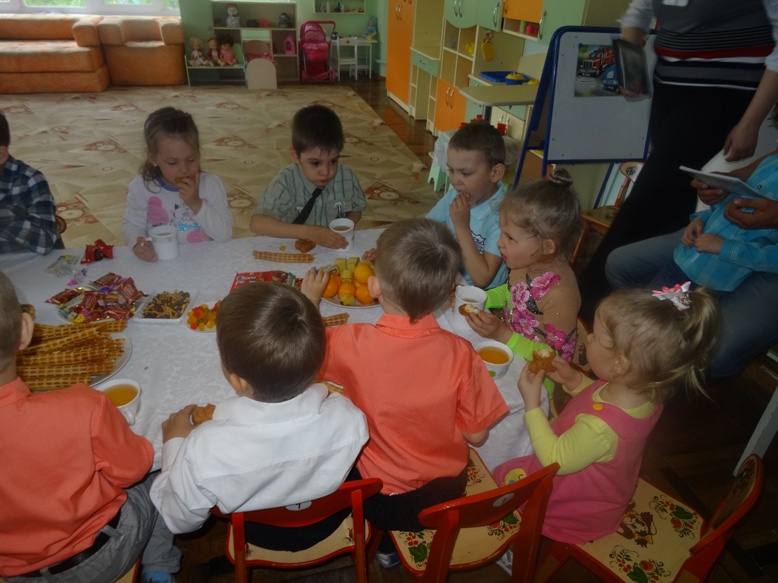 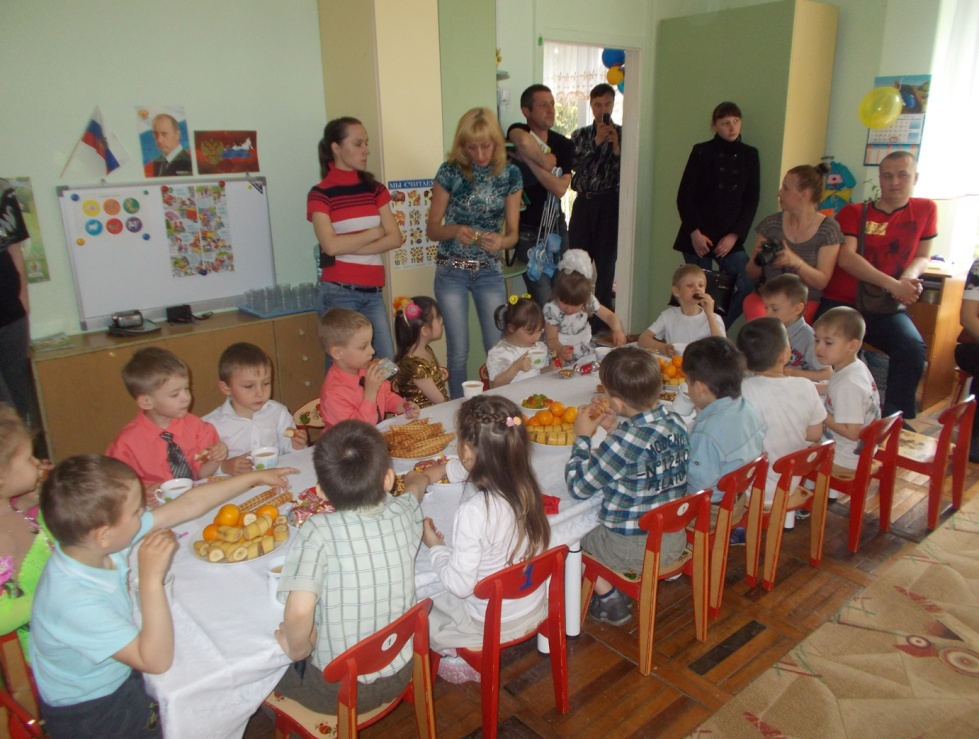 Учим мы стихи и песни в нашей группе дошколят!
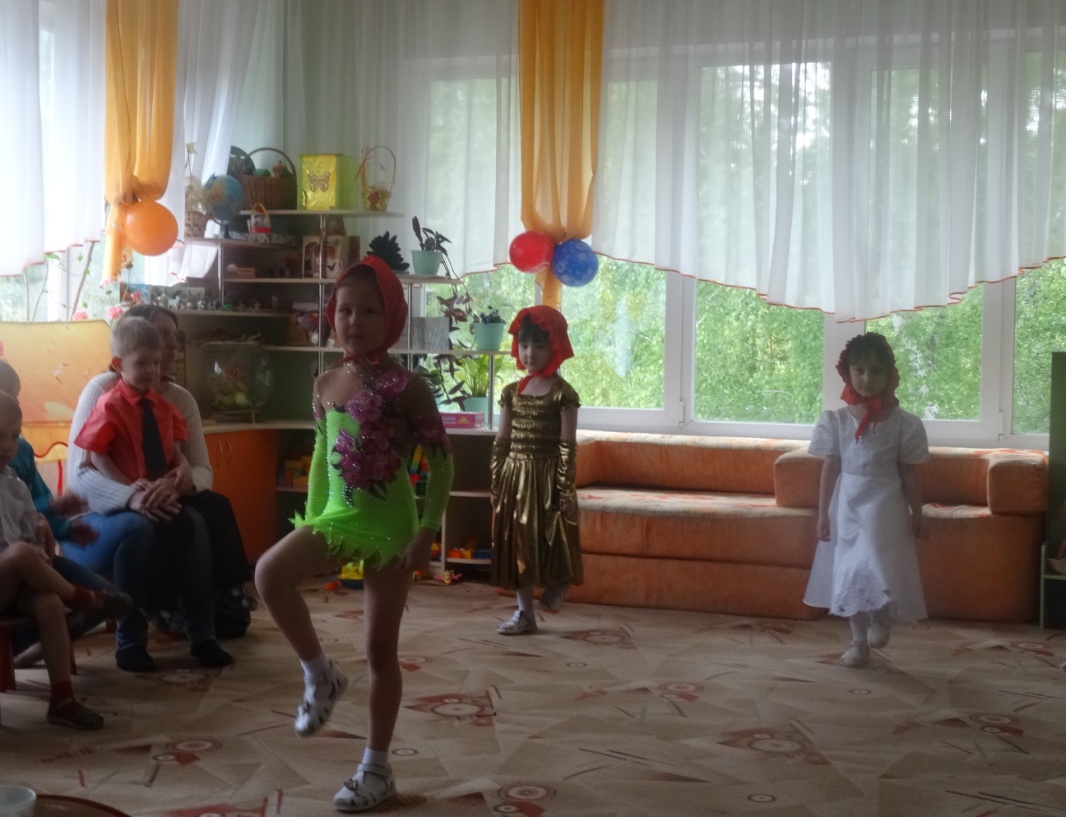 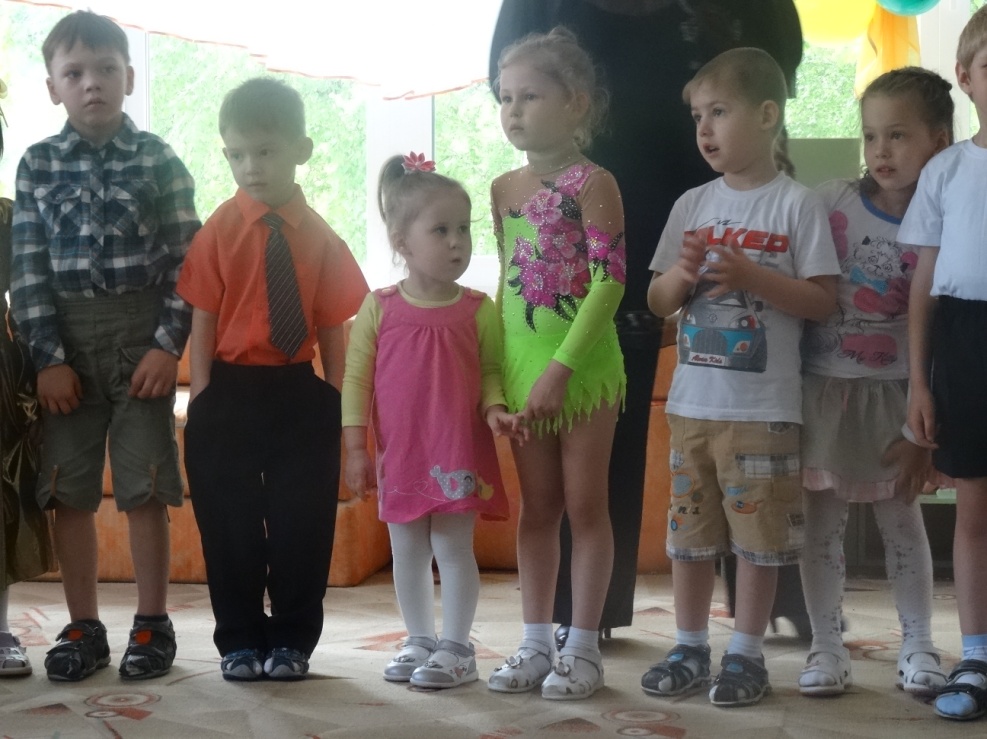 И танцуем мы все вместе, очень любим детский сад!
Дни за днями проходили. Было трудно и легко. Вы всему нас научили и теперь мы О-ГО-ГО!
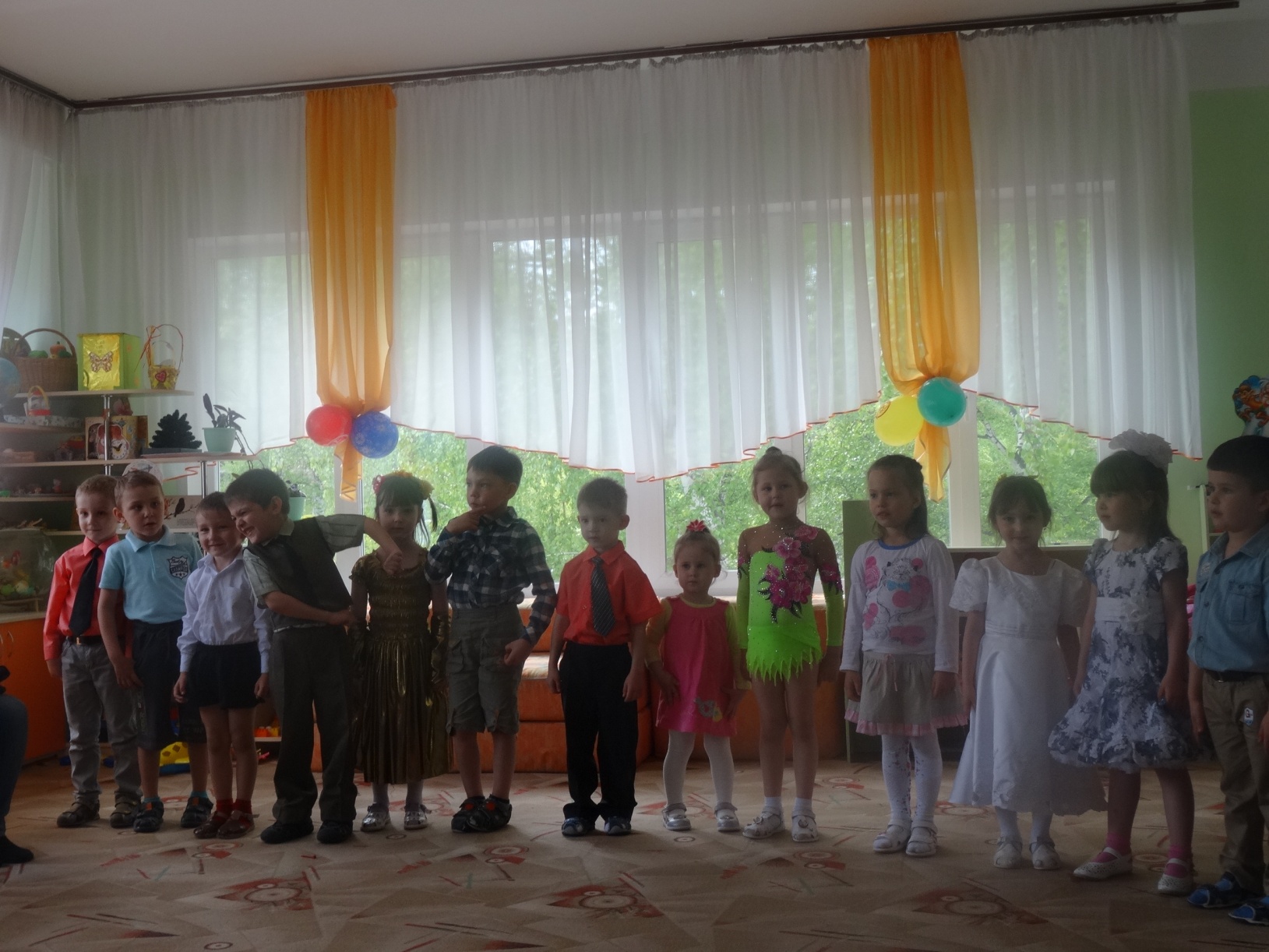